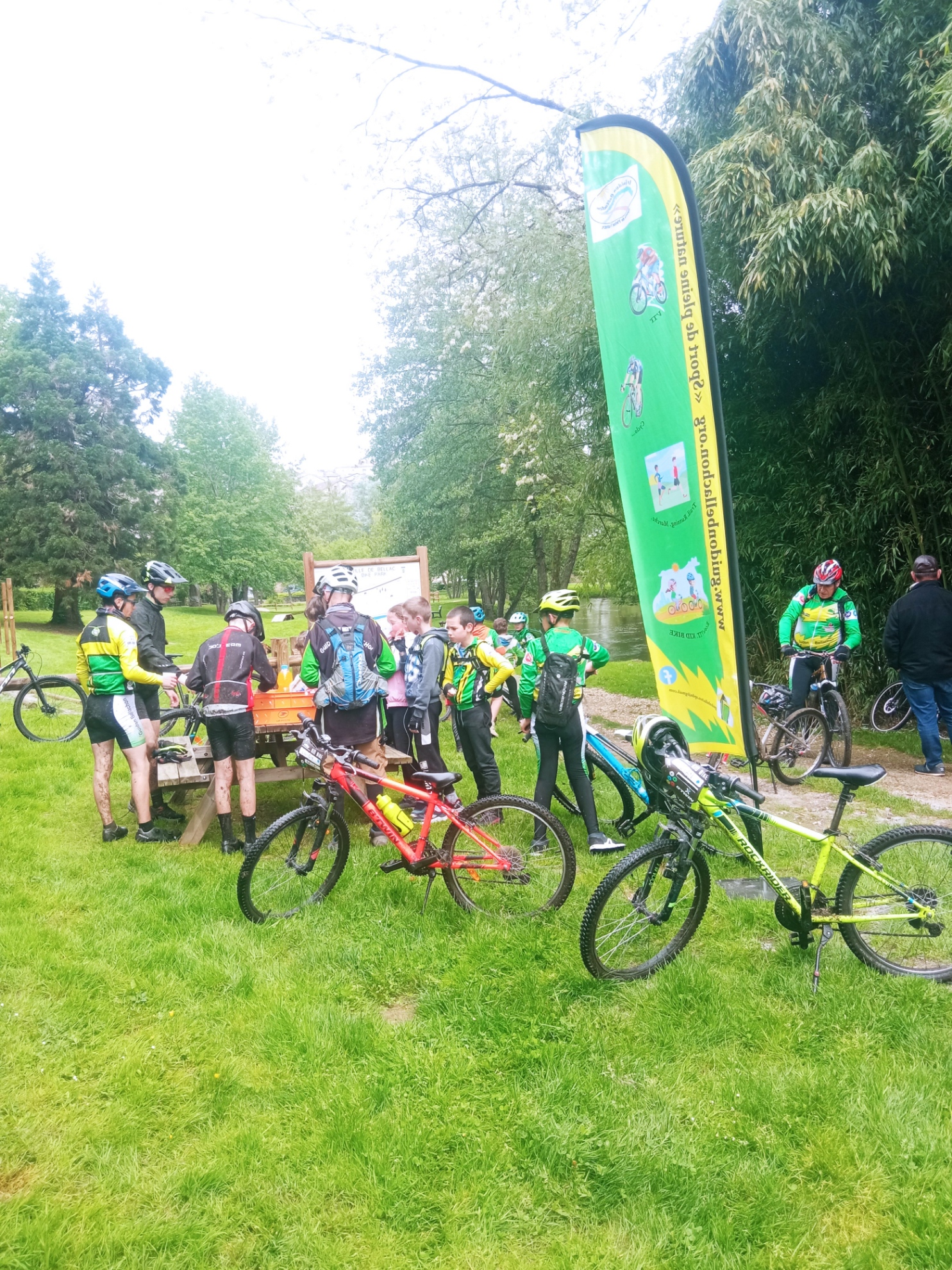 BELLAC 17 MAI 2025
PLATEAU KID BIKE
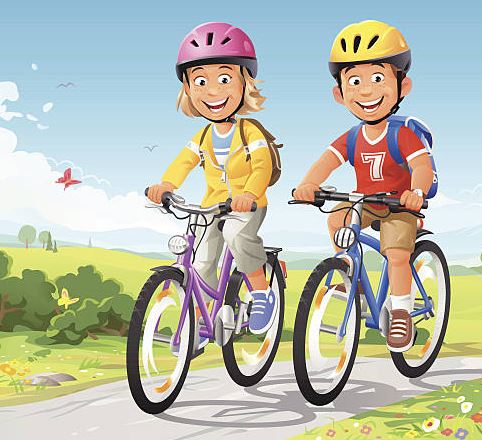 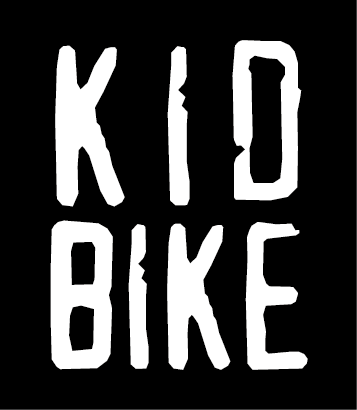